The 1st Revolution in Aviation
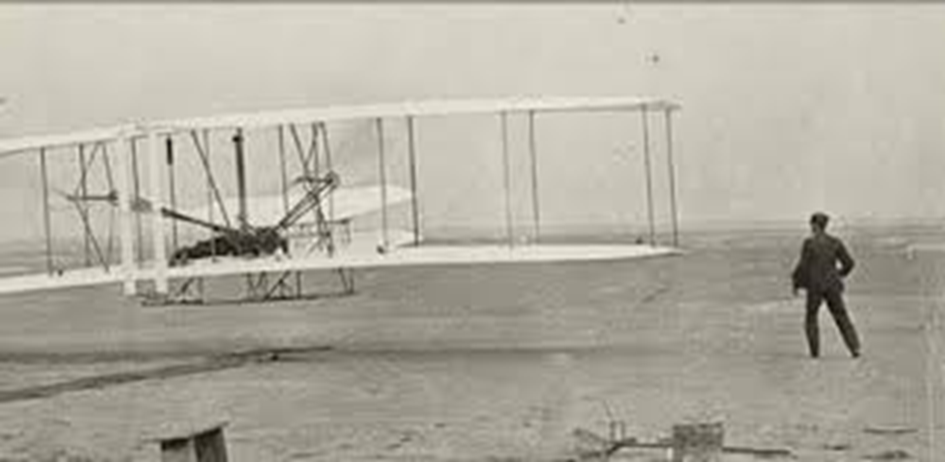 The 2nd Revolution in Aviation
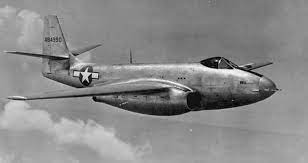 The 3rd Revolution in Aviation
COMPUTERS
Autonomy
Big data analytics
Artificial intelligence / machine learning
Cybersecurity
Electronically-enabled aircraft
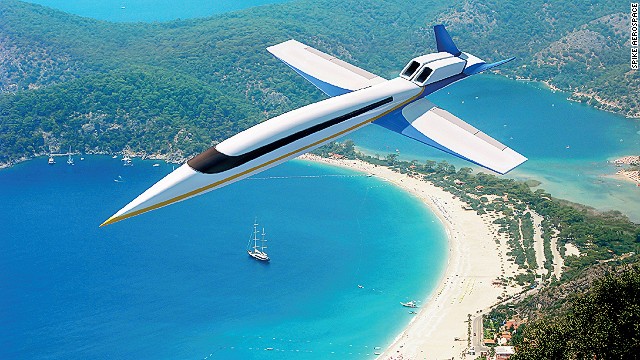 The 3rd Revolution in Aviation
COMPUTERS
Autonomy
Big data analytics
Artificial intelligence / machine learning
Cybersecurity
Electronically-enabled aircraft

AIRCRAFT
Advanced propulsion
Advanced power systems
Composite materials
Swept wing and supersonic aircraft
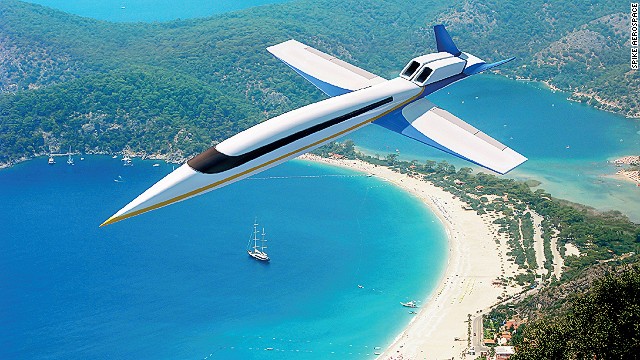 The 3rd Revolution in Aviation
COMPUTERS
Autonomy
Big data analytics
Artificial intelligence / machine learning
Cybersecurity
Electronically-enabled aircraft

AIRCRAFT
Advanced propulsion
Advanced power systems
Composite materials
Swept wing and supersonic aircraft

CHANGING SOCIETY
Additive manufacturing
New entrants:  drones, commercial space, high altitude
Robotics
Sustainable and Carbon-Neutral
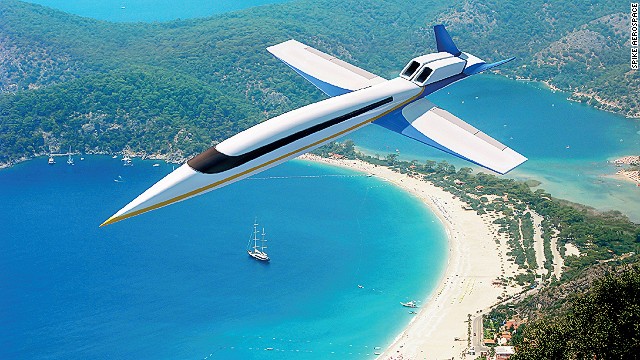 The Aviation Ecosystem
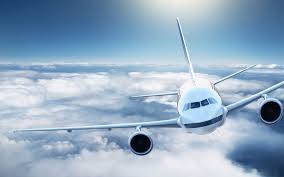 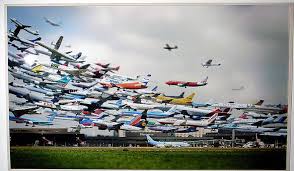 Airlines
Aircraft
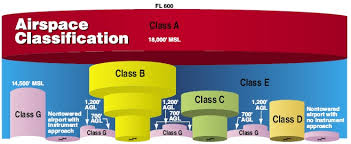 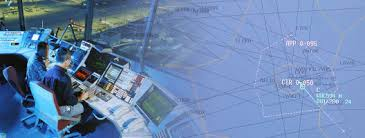 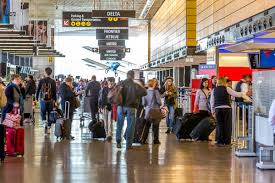 Airports
Air Traffic Management
Airspace
7
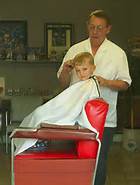 8
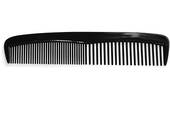 Unbreakable Comb – Money Back Guarantee
9
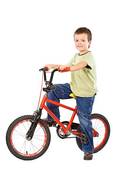 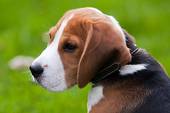 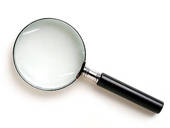 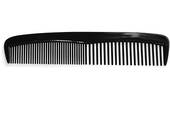 Unbreakable Comb – Money Back Guarantee
10
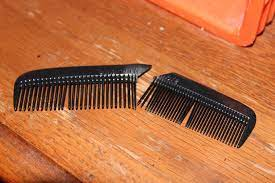 Unbreakable Comb – Money Back Guarantee
11
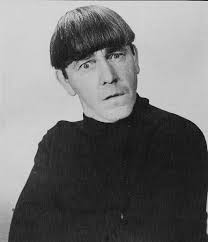 12